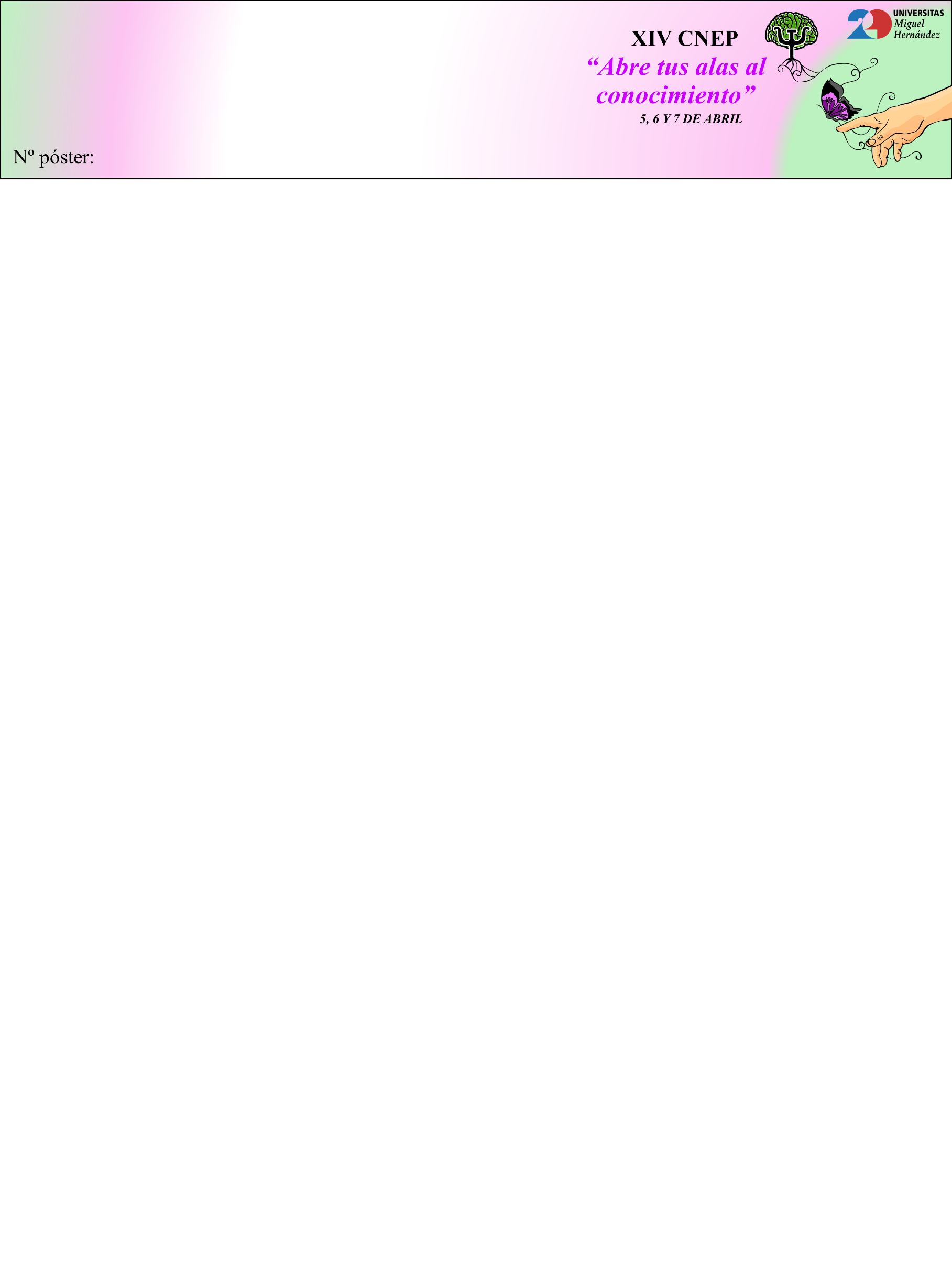 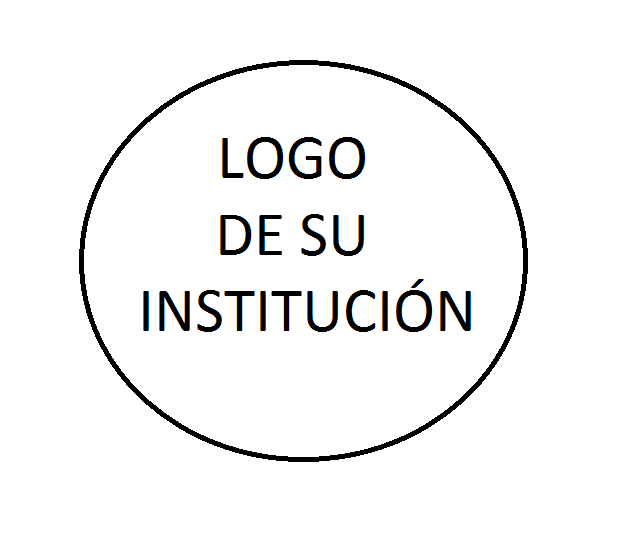 Título
Autor1, Autor2,… 
1Institución, 2Institución,…
OBJETIVOS
REFERENCIAS
INTRODUCCIÓN
MÉTODO
RESULTADOS
CONCLUSIONES
Descripción del contenido de este apartado
Descripción del contenido de este apartado
Descripción del contenido de este apartado
Descripción del contenido de este apartado
Descripción del contenido de este apartado
Descripción del contenido de este apartado
E-mail de contacto